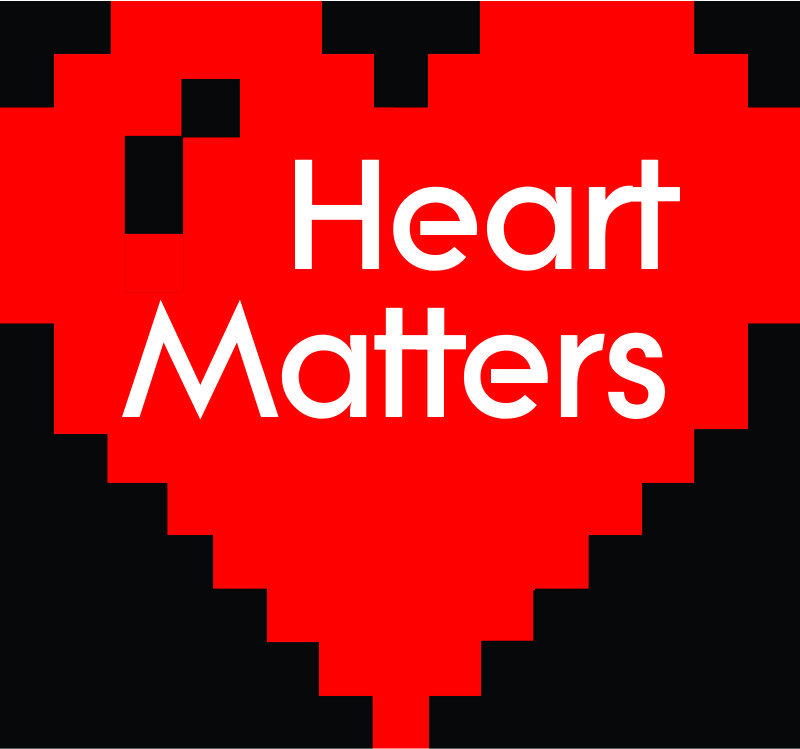 Don’t Follow Your Heart
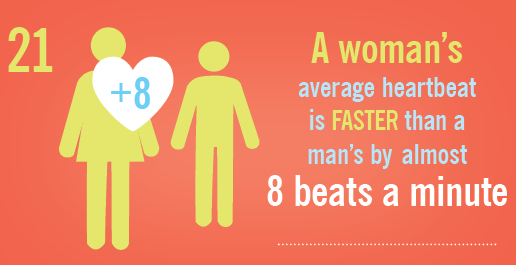 The  Human Heart
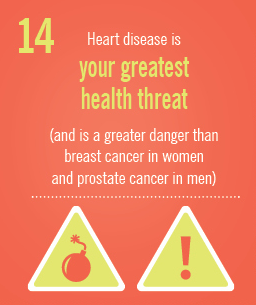 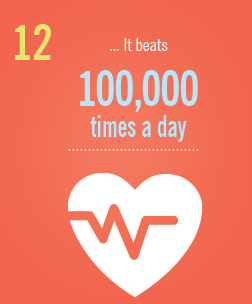 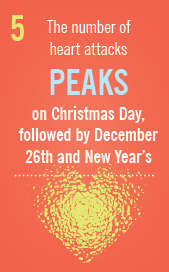 https://health.clevelandclinic.org/2015/07/21-amazing-facts-about-your-heart-infographic/
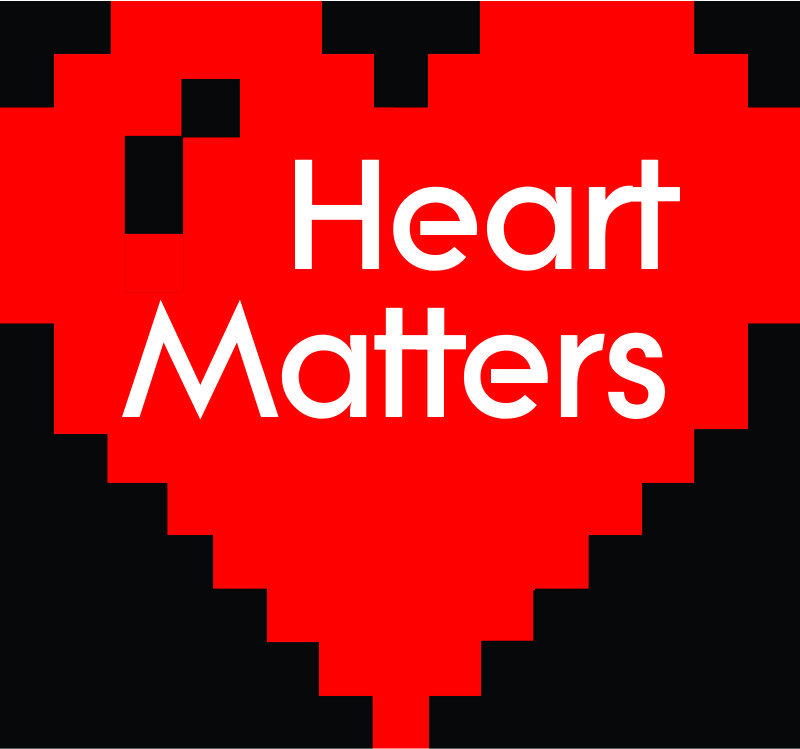 Don’t Follow Your Heart
The Heart =
The term heart generally speaks of the inner person and the spiritual life in all its various aspects. Like the human physical heart, it is central and vital to our existence.
*God Cares About What is Going on in Our Heart

1 Samuel 16:6-7
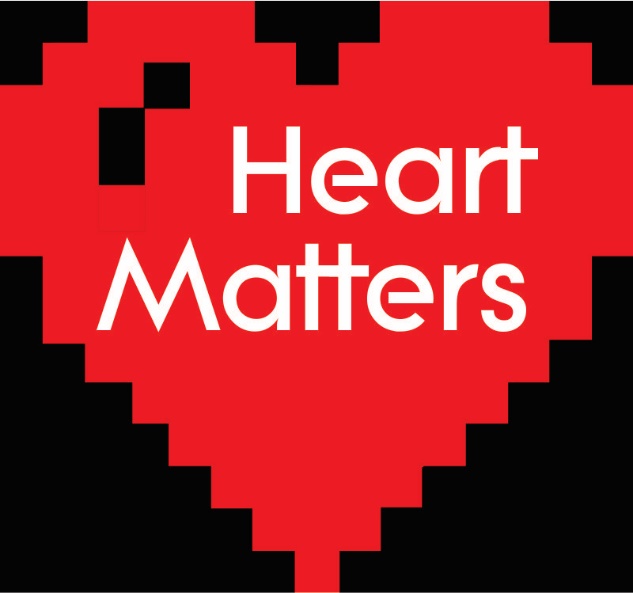 *Our Actions, Words, and Thoughts Originate in Our Heart

Matthew 15:18-19
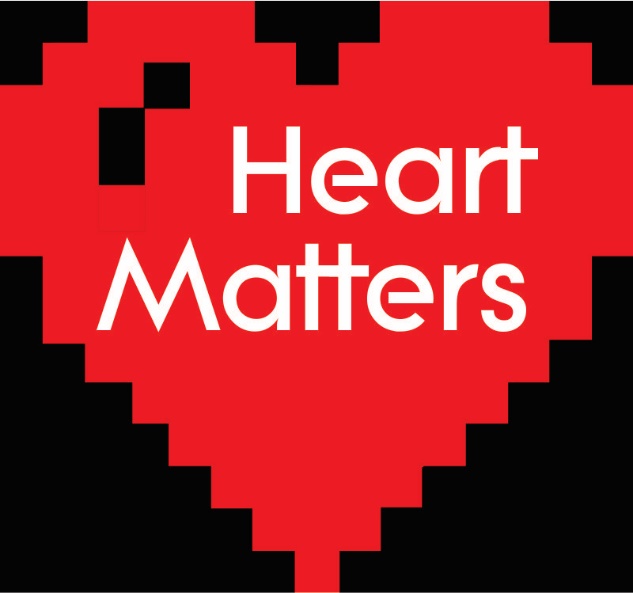 *Each One of Us Has a Heart Problem

Jeremiah 17:9
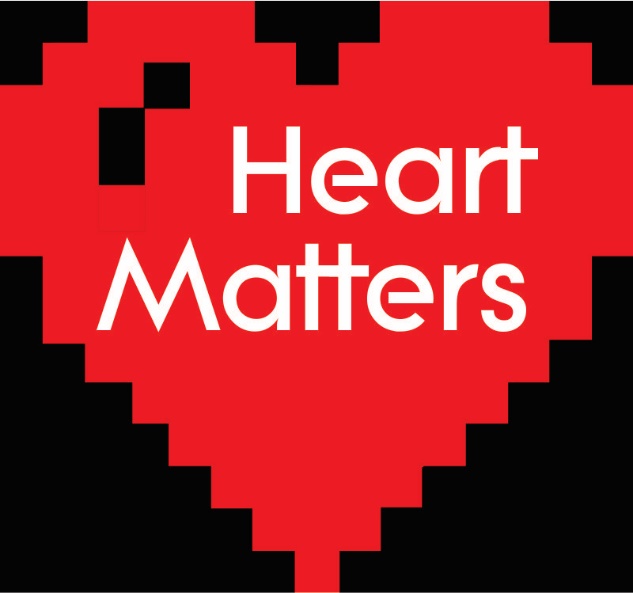 *We All Need a New Heart and Only God Can Do That

Ezekiel 36:24-28
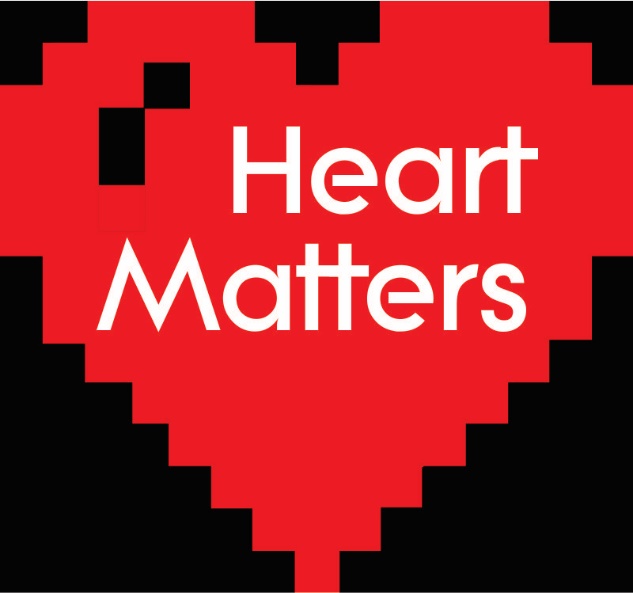 *We Should Not Follow Our Heart, We Must Let God Lead Our Heart

Romans 7:21-25
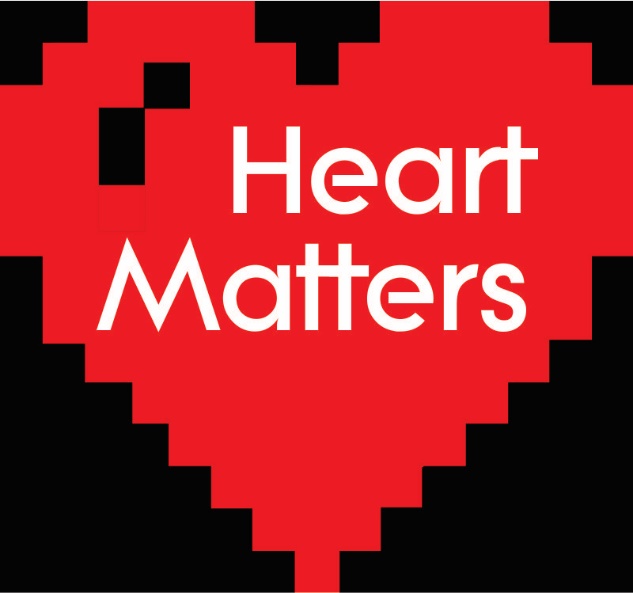 *We Allow God to Lead Our Heart by Trusting in the Lord and Not Our Own Understanding

Proverbs 3:5-6
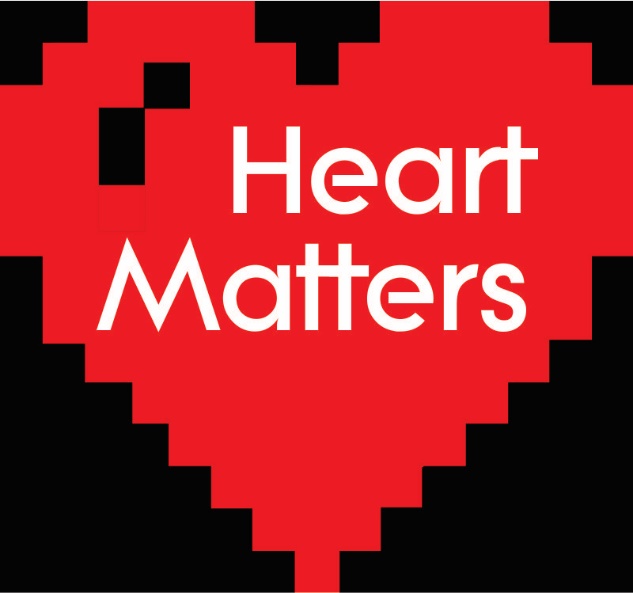 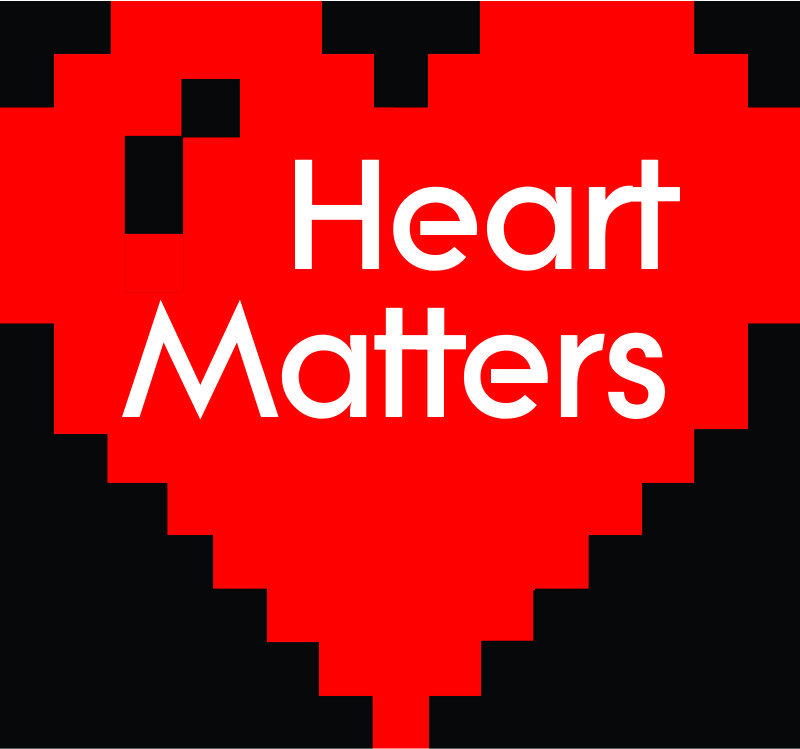 Don’t Follow Your Heart